Some of the Latest Developments on Nuclear Reactor Antineutrinos
A.A. Sonzogni, E.A. McCutchan, M. Nino, D. Sundy
National Nuclear Data Center
Are there more neutrinos beyond e, m, t?
There is a ~5% deficit in the number of electron antineutrinos emitted by a nuclear reactor at short distances
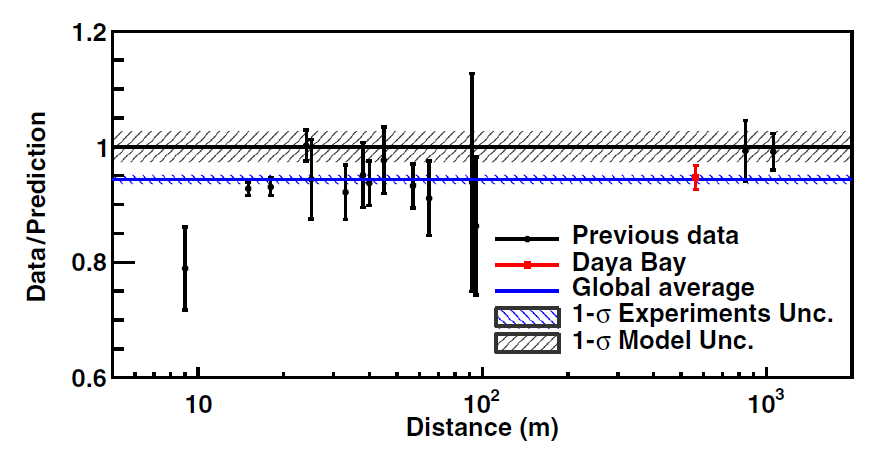 Daya Bay, PRL 116, 061801 (2016)
3+1 Model
A fourth sterile neutrino is proposed, with the electron surviving probability given as:
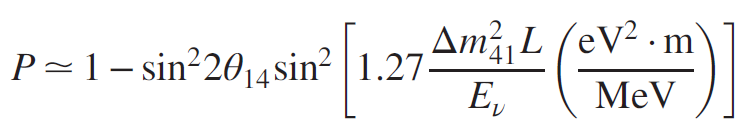 A recent analysis by Mention et al, obtained:
 
sin22q=0.1 and Dm241= 1 to 2 eV2     
PRD 83, 073006 (2011)
There is also an excess of antineutrinos, “the bump”, at ~6 MeV with respect to the Huber-Mueller model.
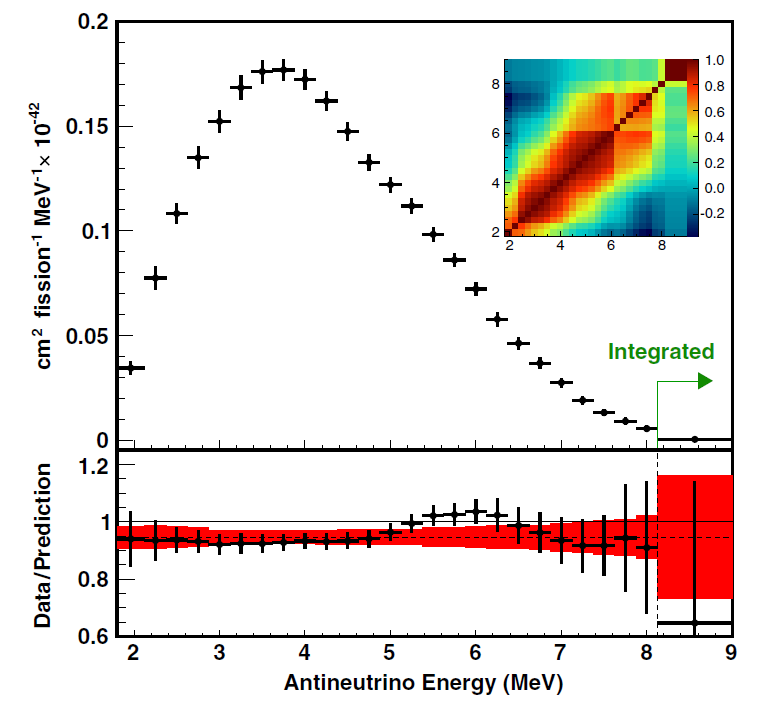 This has triggered a myriad of new experiments, among them, Neutrino-4
Segmented detector, at ~10 meters from a HEU reactor in Gatchina, Serebrov et al, arXiv:1806.02784
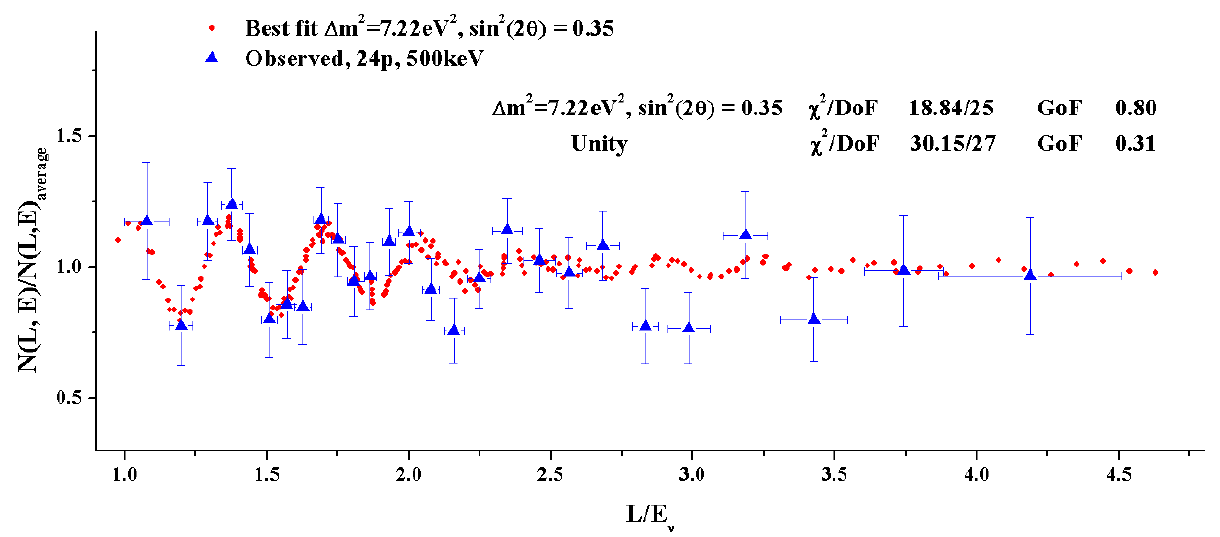 Beautiful oscillation pattern reported, and authors mention observation of “the bump”
PROSPECT at ORNL
They have recently reported, arXiv:1806.02784, no oscillation, and at the DNP meeting two weeks ago, announced that they don’t see “the bump” and agreement with Huber.
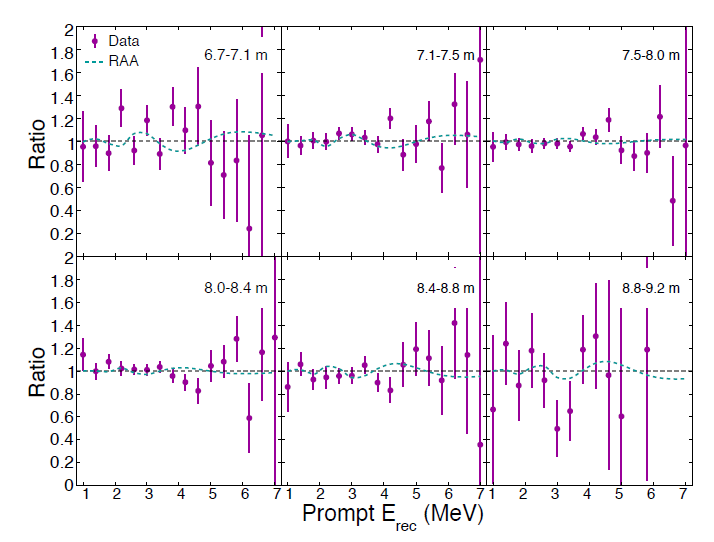 A few more pieces for this jigsaw puzzle…
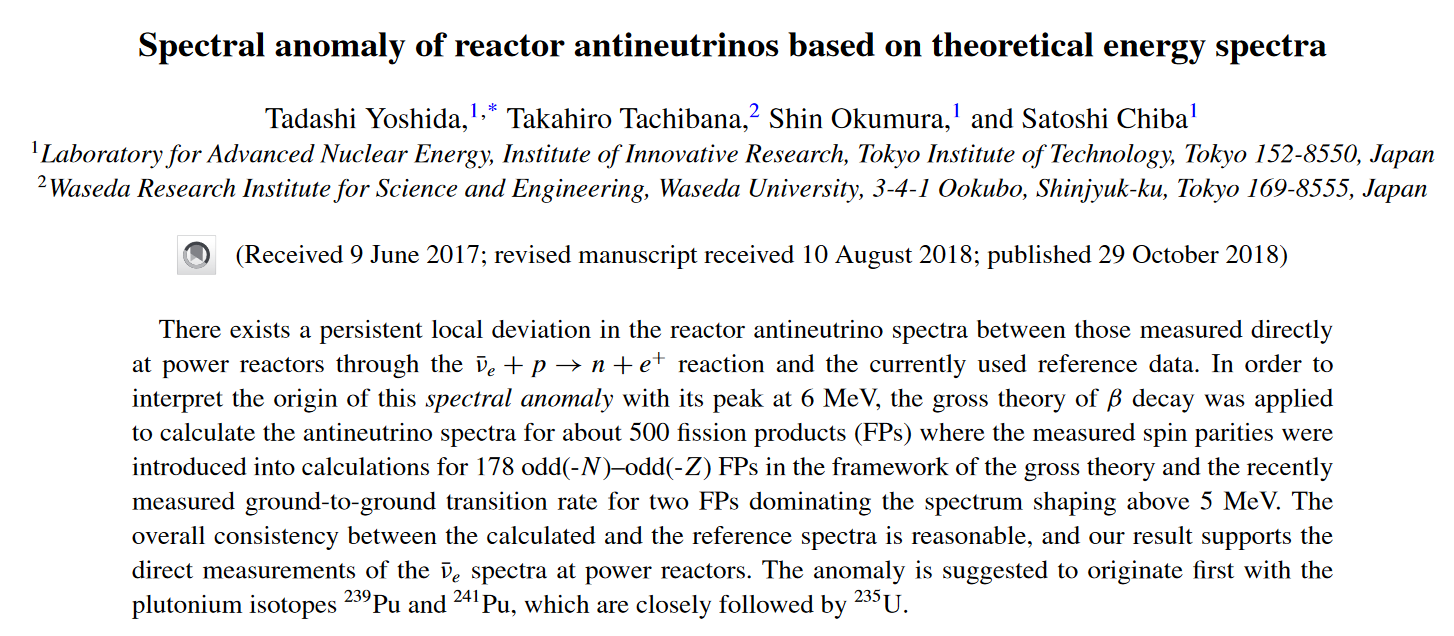 Last sentence: The anomaly is suggested to originate first with the plutonium isotopes 239Pu and 241Pu, which are closely followed by 235U.
A few more pieces for this jigsaw puzzle…
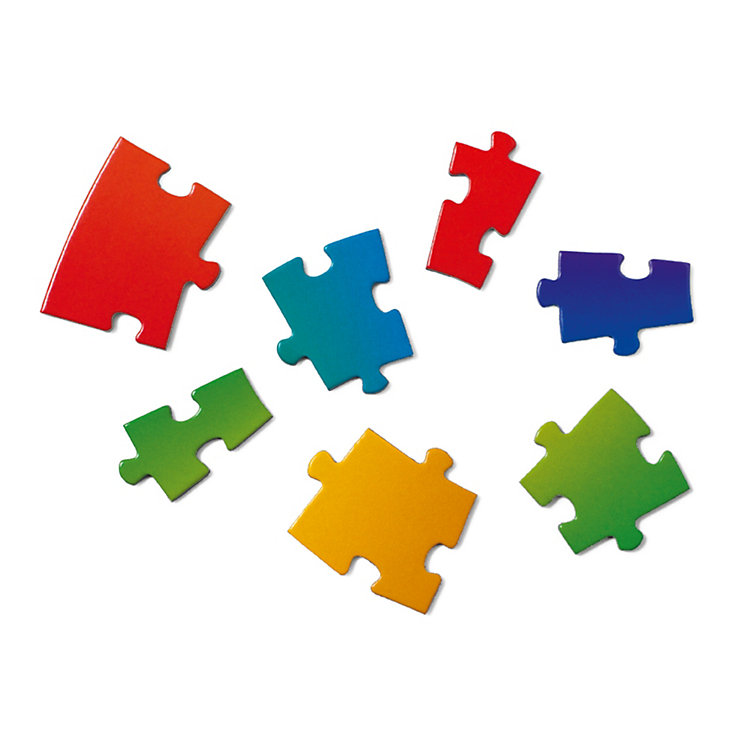 Daya Bay 2017: 
A 7.8% discrepancy between the observed and predicted 235U yield suggests that this isotope may be the primary contributor to the reactor antineutrino anomaly. 
PRL 118, 251801 (2017)
RENO 2018: 
Reevaluation of the 235U IBD yield per fission may mostly solve the reactor antineutrino anomaly while 239Pu is not completely ruled out as a possible source of the anomaly. We also report a 2.7 σ significant hint of correlation between the 5 MeV excess in observed IBD spectrum and the reactor fuel isotope fraction of 235U. arXiv:1806.00574
In Summary, very active field, important number (~20!) of experiments going on (by country):

Brazil: Angra
China: Daya Bay, JUNO
France: Double Chooz, Nucifer, Solid, Stereo
Germany: CONUS
India: ISMRAN
Japan: PANDA, SuperK-Gd
Korea: RENO, NEOS
Russia: DANSS, Neutrino-4, RED-100
UK: VIDAAR, Watchman, NuLat
US: CHANDLER, PROSPECT

Additionally, neutral-current interactions recently observed in Germany using reactor antineutrinos.
Our latest work

Using nuclear databases to:

Signature of Individual 

Rule out parameters in the 3+1 model
Summation Method
Electron and antineutrino spectra from a reactor can be calculated as
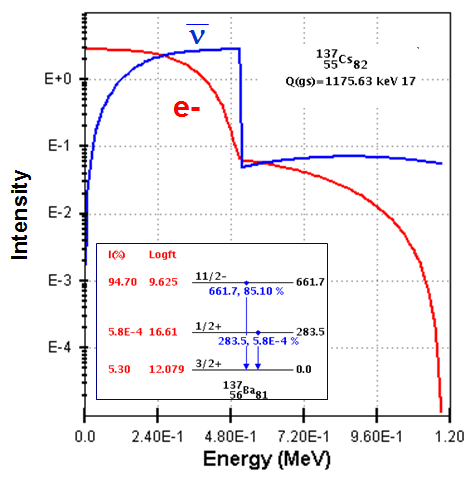 Cumulative Fission Yields
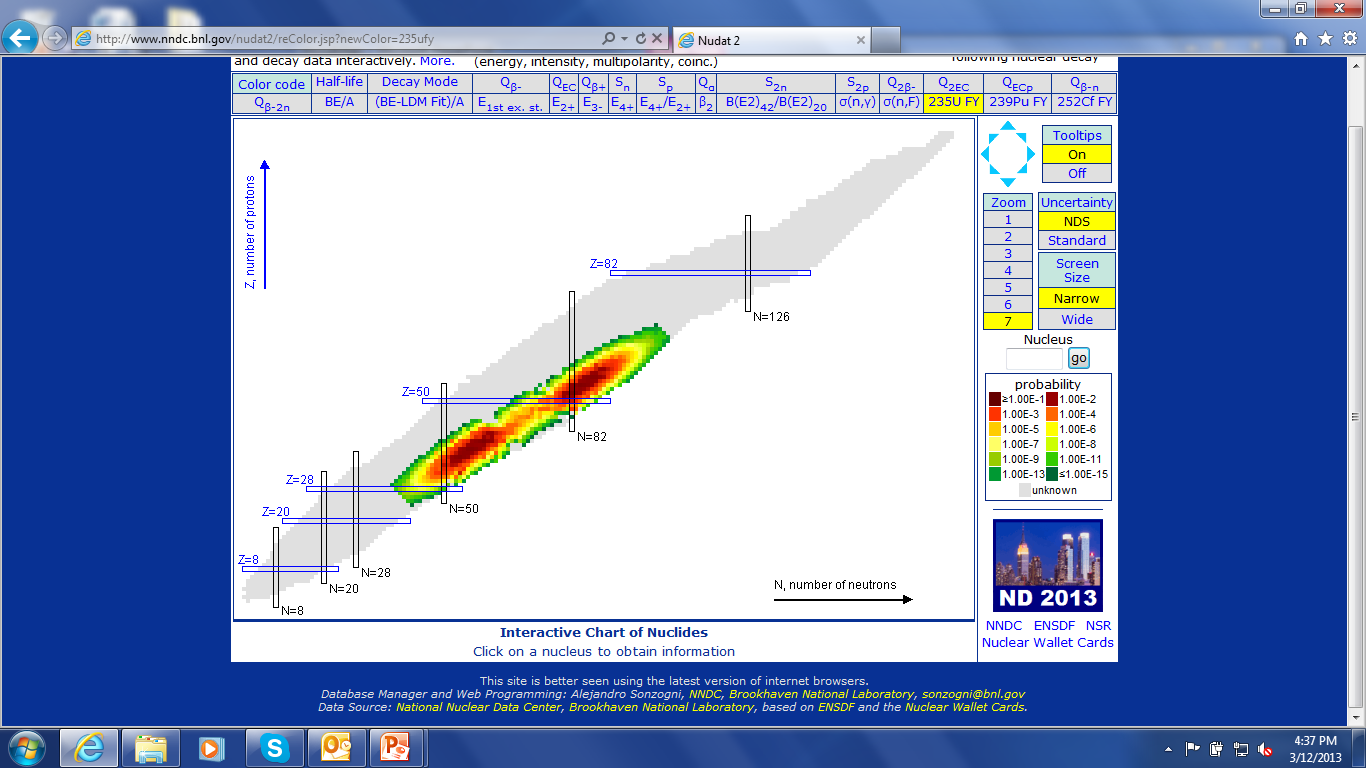 Individual Spectra
First calculation of this type performed by P. Vogel et al. in 1981 using ENDF/B-V. 

In this work, we are using:

ENDF/B-VIII.0 Decay Data together with the JEFF-3.1.1 Fission Yields

JEFF-3.1.1 FY implicit nuclear structure data fairly compatible with ENDF/B-VIII.0

ENDF/B-VIII.0 includes the latest TAGS data relevant to antineutrino applications.   Simplified versions of the library available on request.
Comparison with Huber-Mueller
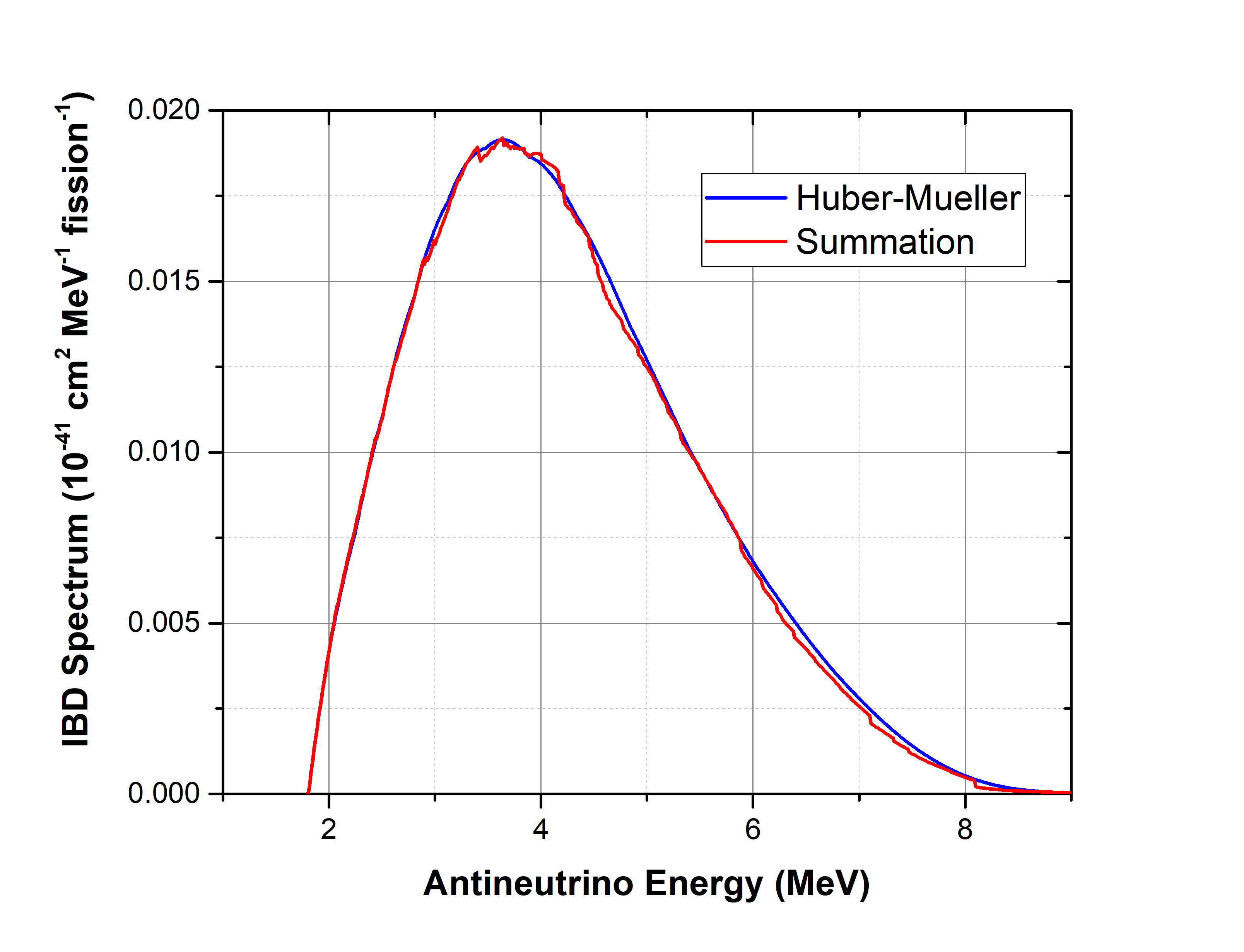 Fine Structure
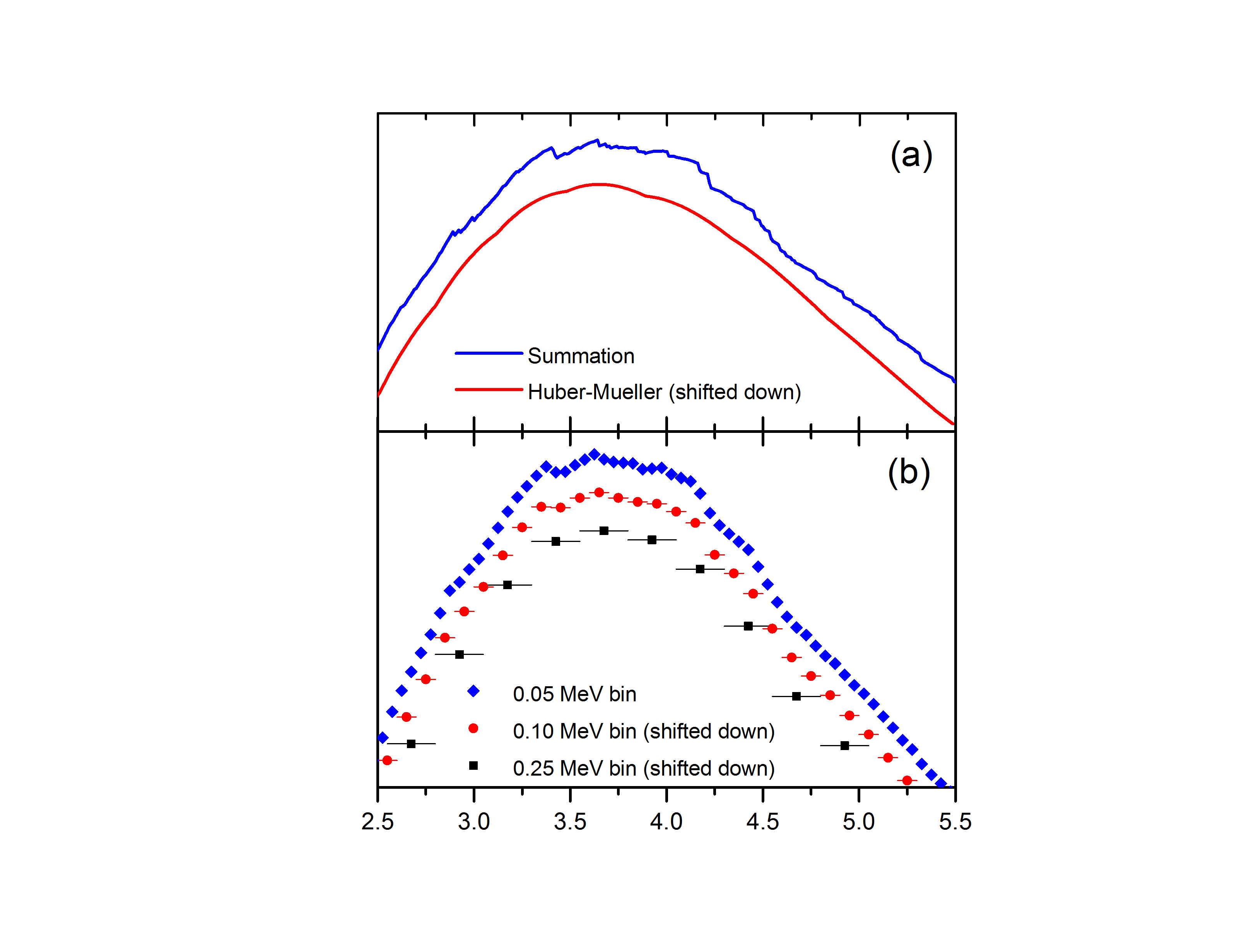 As the reactor spectrum is the sum of ~800 individual spectra, can we seen individual effects?
Sharp cutoffs that can be seen with 0.1 MeV binning or less
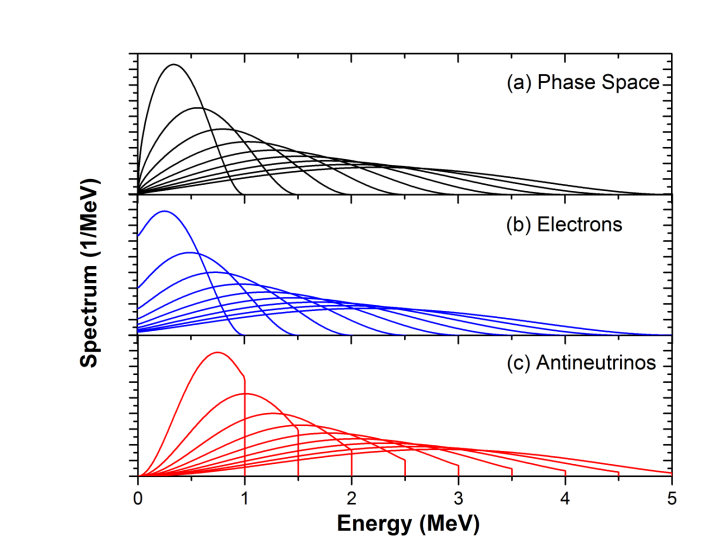 Shoulder spanning several 100s keV
How to reveal Fine Structure?
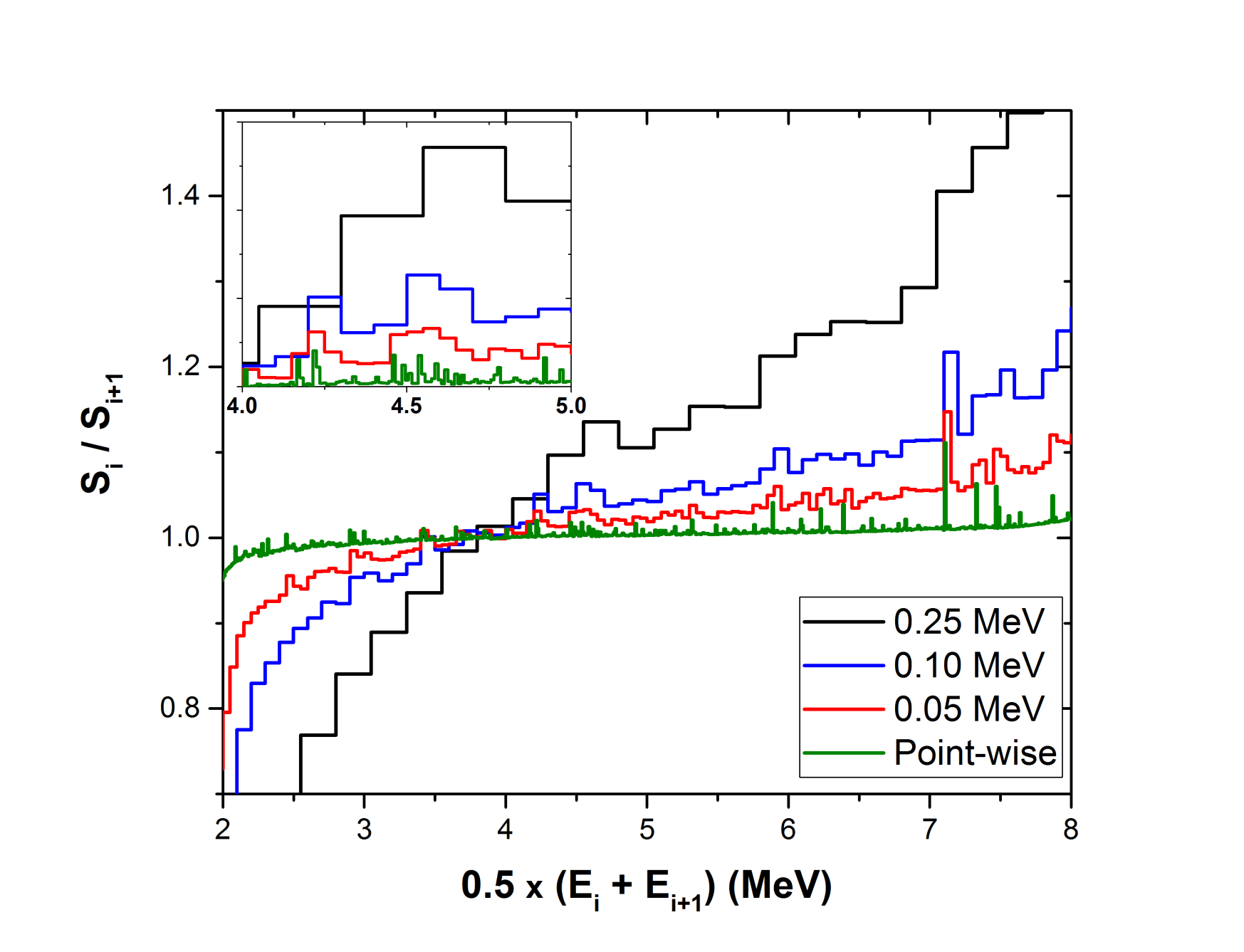 Ratio of adjacent points:

Ri = Si / Si+1
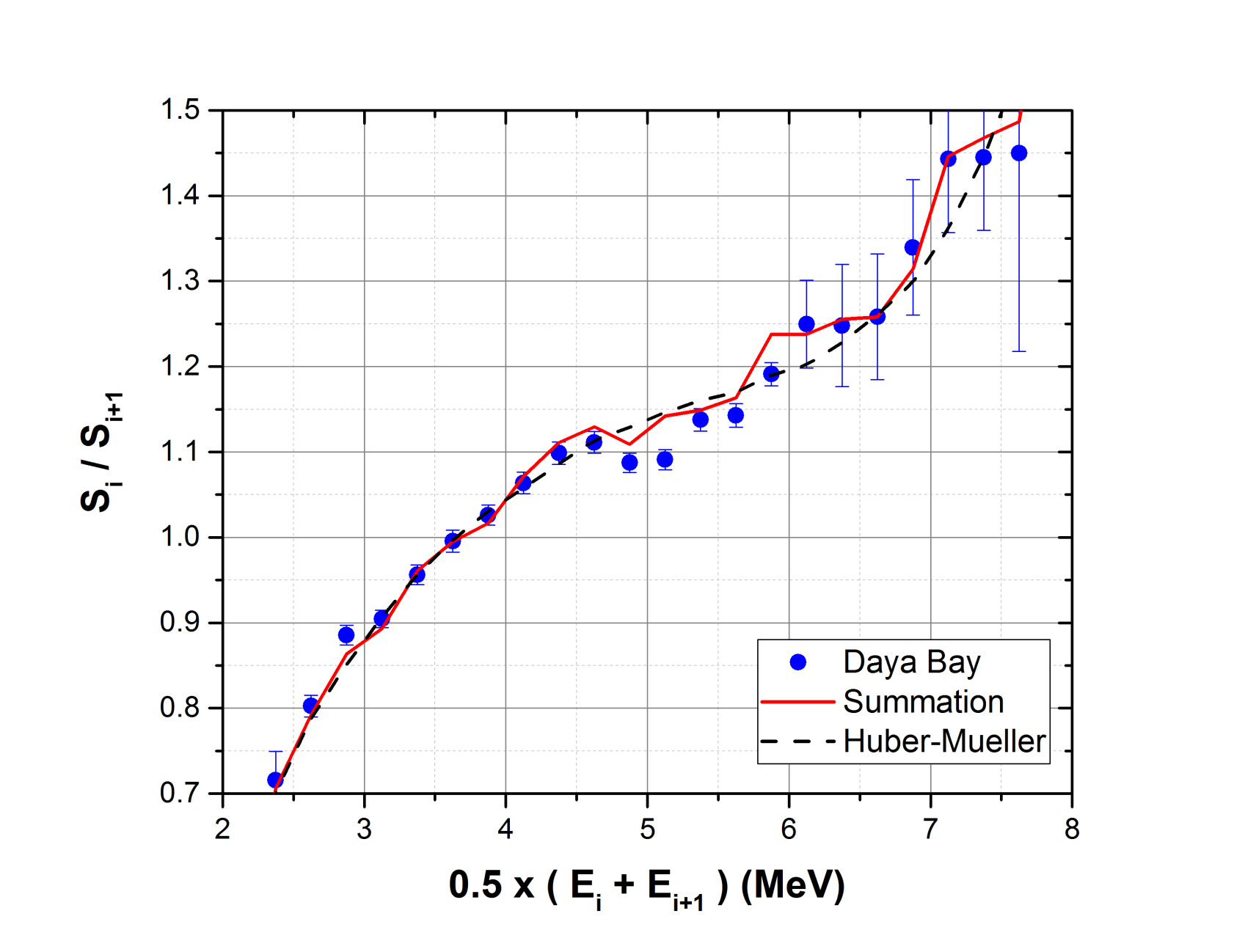 Surprisingly, even with a 0.25 MeV binning a structure can be seen.
Structure observed in Daya Bay data, covariance matrix crucial for analysis.
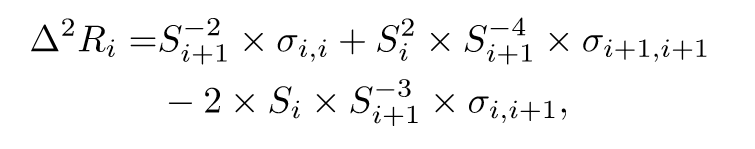 Nuclides behind fine structure
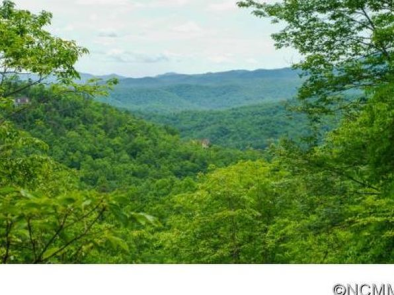 Looking for trees in the forest
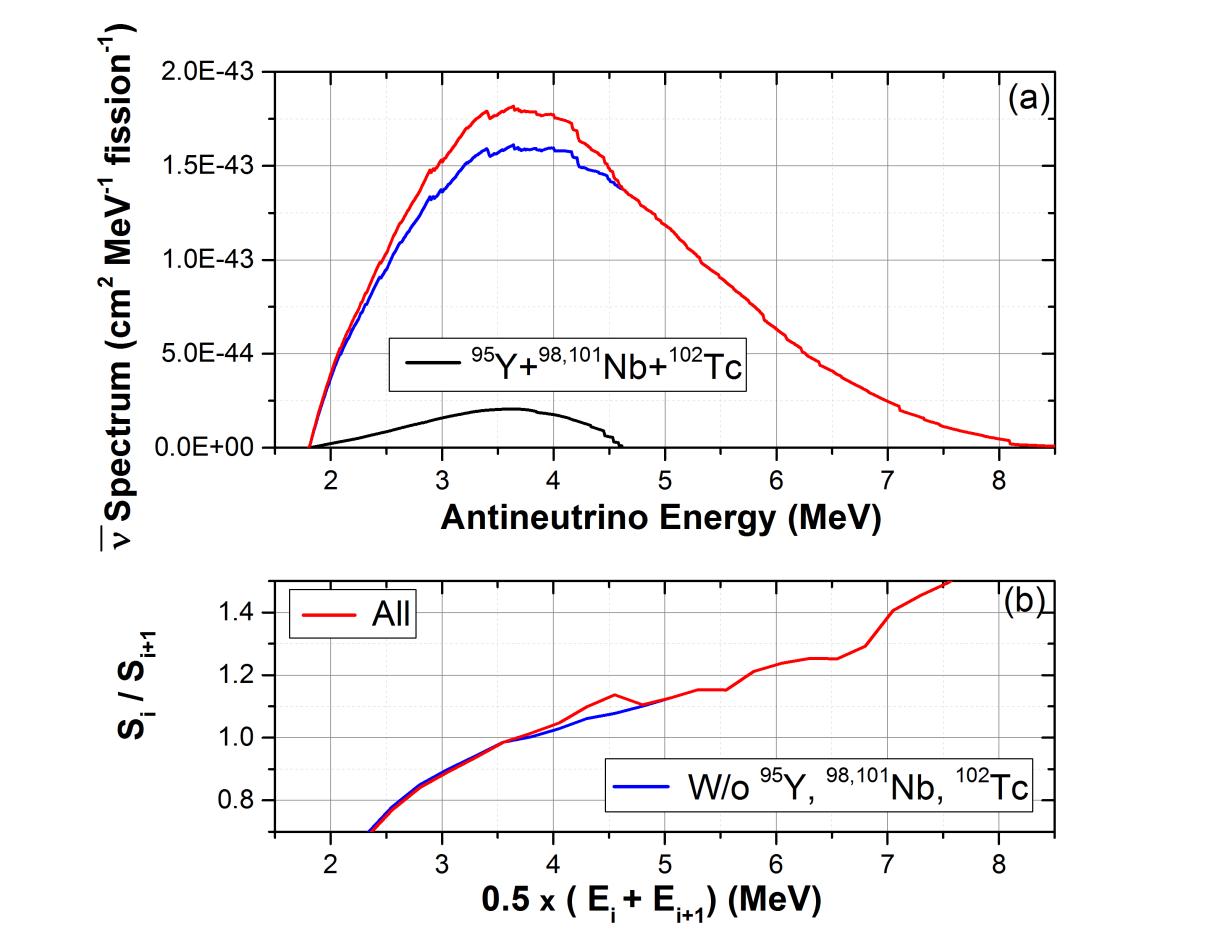 This “Fine structure” can be attributed to just 4 nuclides
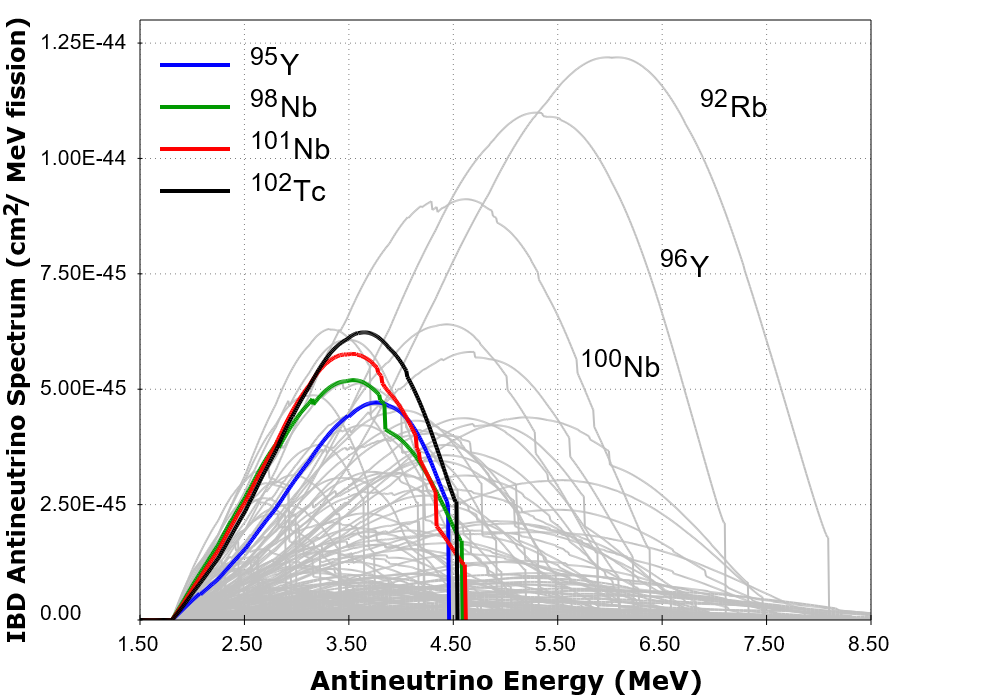 For more details, see:
 A.A. Sonzogni, M. Nino, E.A. McCutchan PRC98, 014323 (2018)
We need to confirm this finding by other means.   
Also, could this be a low value Dm241 ( < 0.1 eV2 ) effect?
Fine Structure in 235U electron spectrum
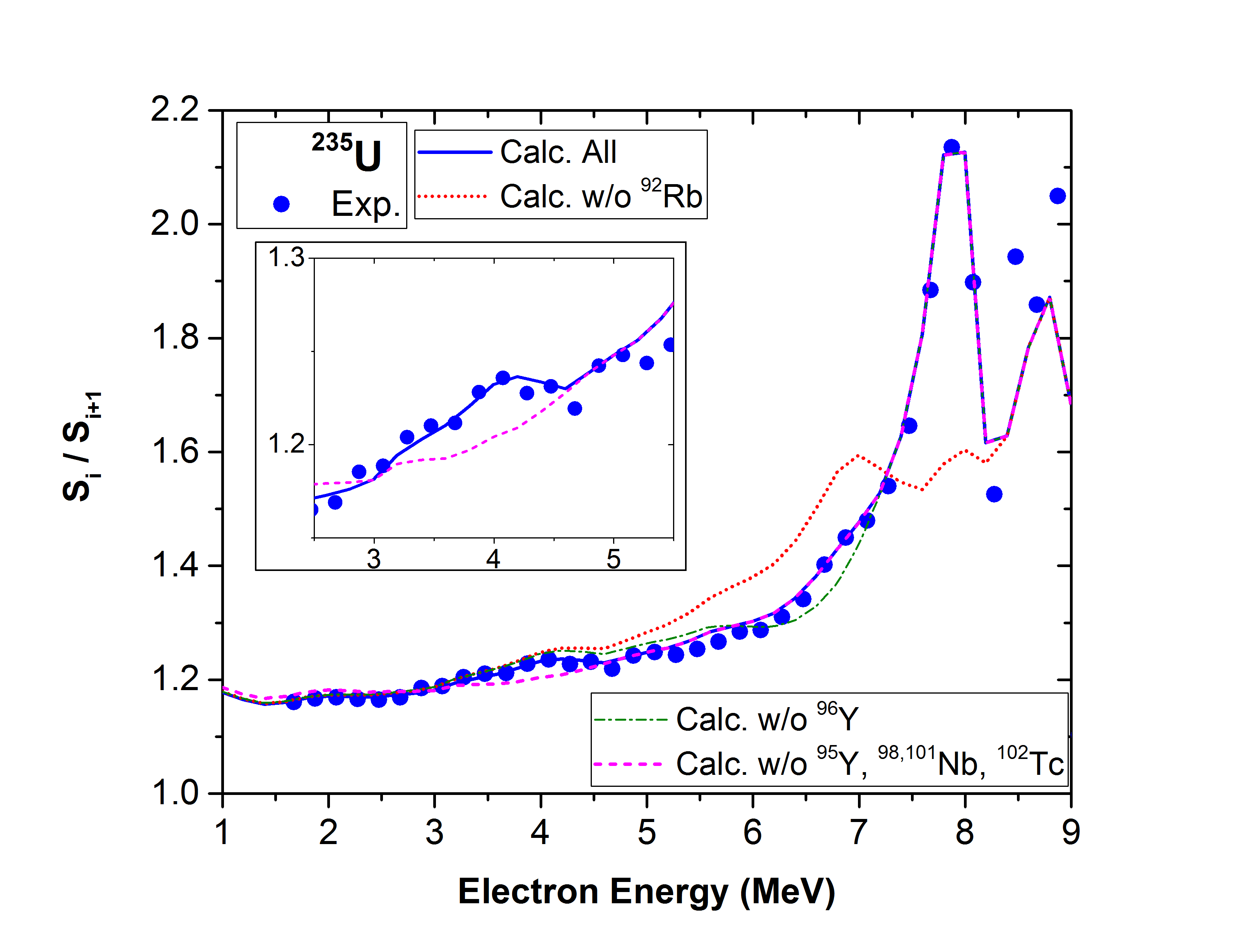 The structure at around 7.8 MeV is basically due to 92Rb

The shoulder at around 7 MeV due to 96Y

And the structure at around 4 MeV due to 95Y, 98,101Nb,102Tc.
Therefore, the structure at 4.5 MeV antineutrino energy is due to the decay of individual fission products
Why is this relevant, you may ask…
Expected spectrum for JUNO
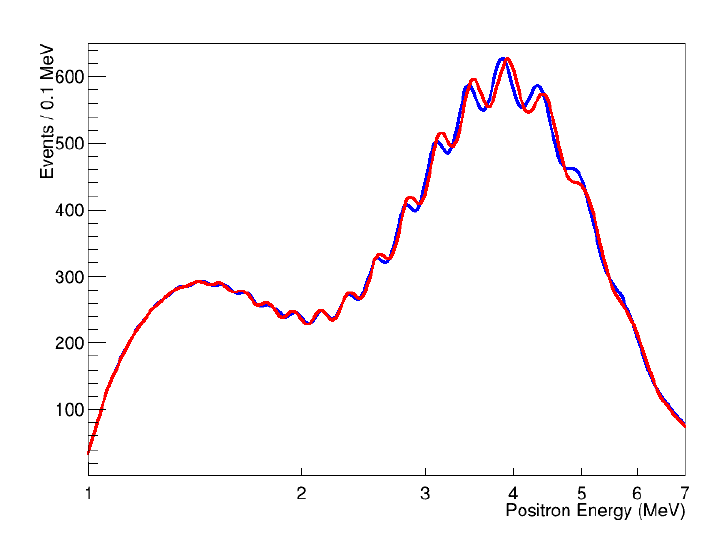 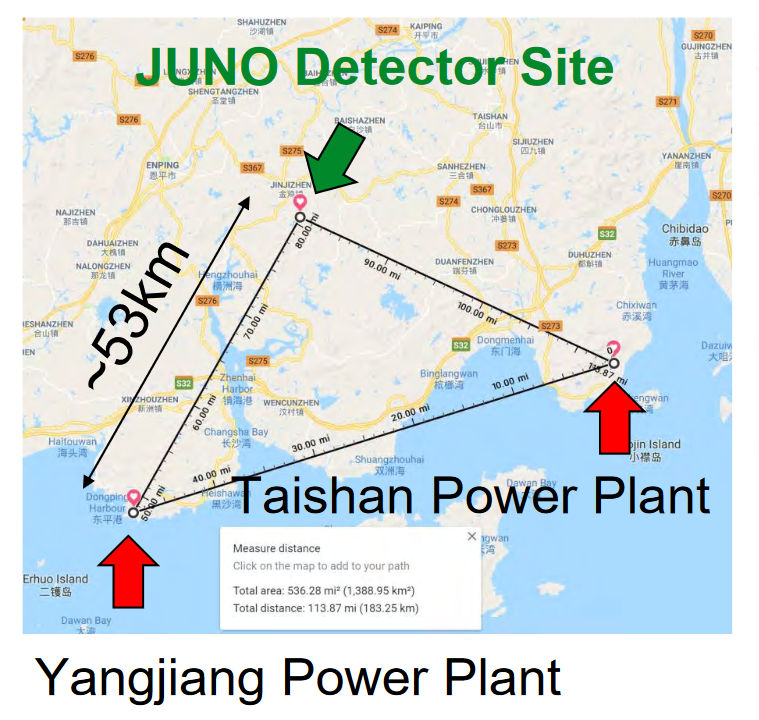 20 kT detector (1000 x bigger than Daya Bay) to measure neutrino mass hierarchy and oscillation parameters
See for a discussion on the effect of Inverted or Normal ordering using nuclear databases: 
D.L. Danielson, A.C. Hayes, G.T. Harvey, arXiv:1808.03276
Why is this relevant, you may ask…
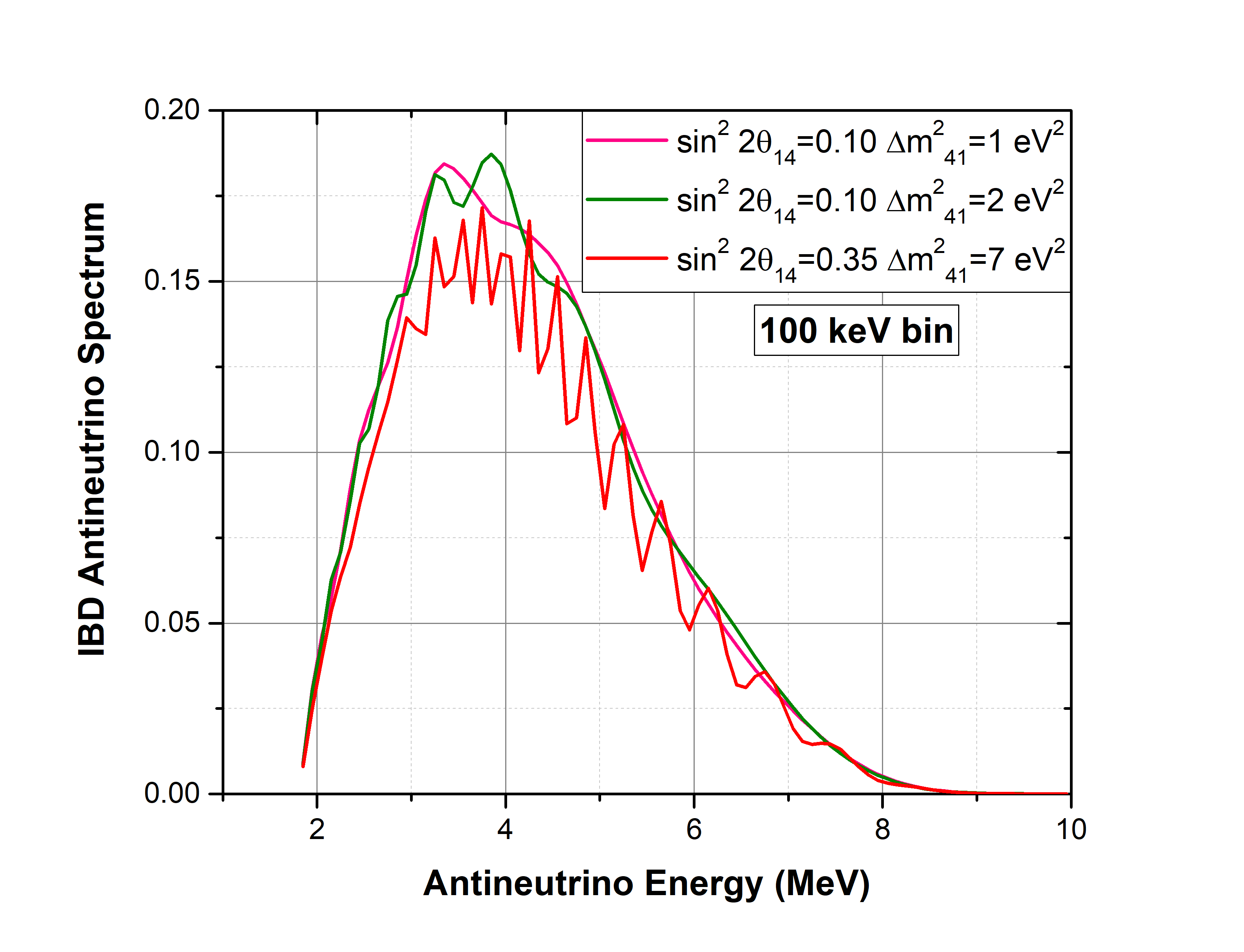 Signature of sterile neutrino in short baseline experiments
RAA,  Mention et al, PRD 83, 073006 (2011)

     Neutrino-4, Serebrov et al., arXiv:1809.10561
Fine Structure at the top of the spectrum
NEOS data, 30 m from a power reactor
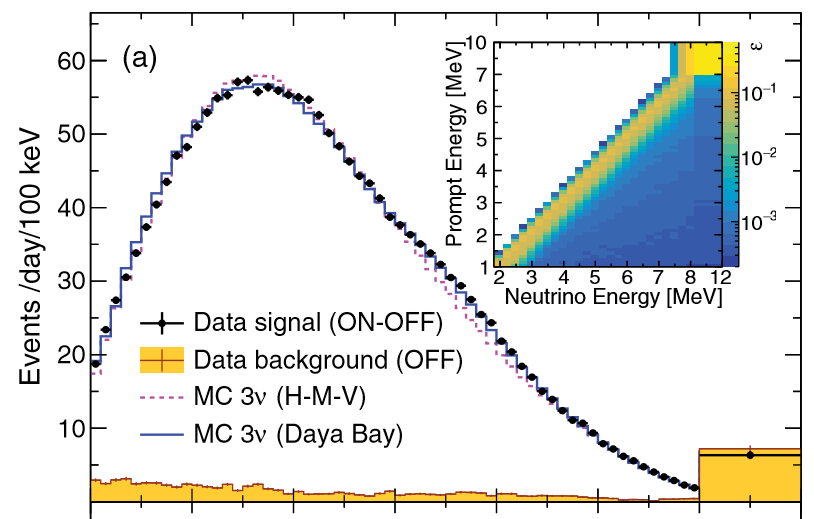 There seems to be structure?
Ko et al, PRL 118, 121802 (2017)
Fine Structure at the top of the spectrum
We found only one other measurement with 100 keV bins,Bugey-3, B. Achkar et al., NPB  434, 503 (1995).
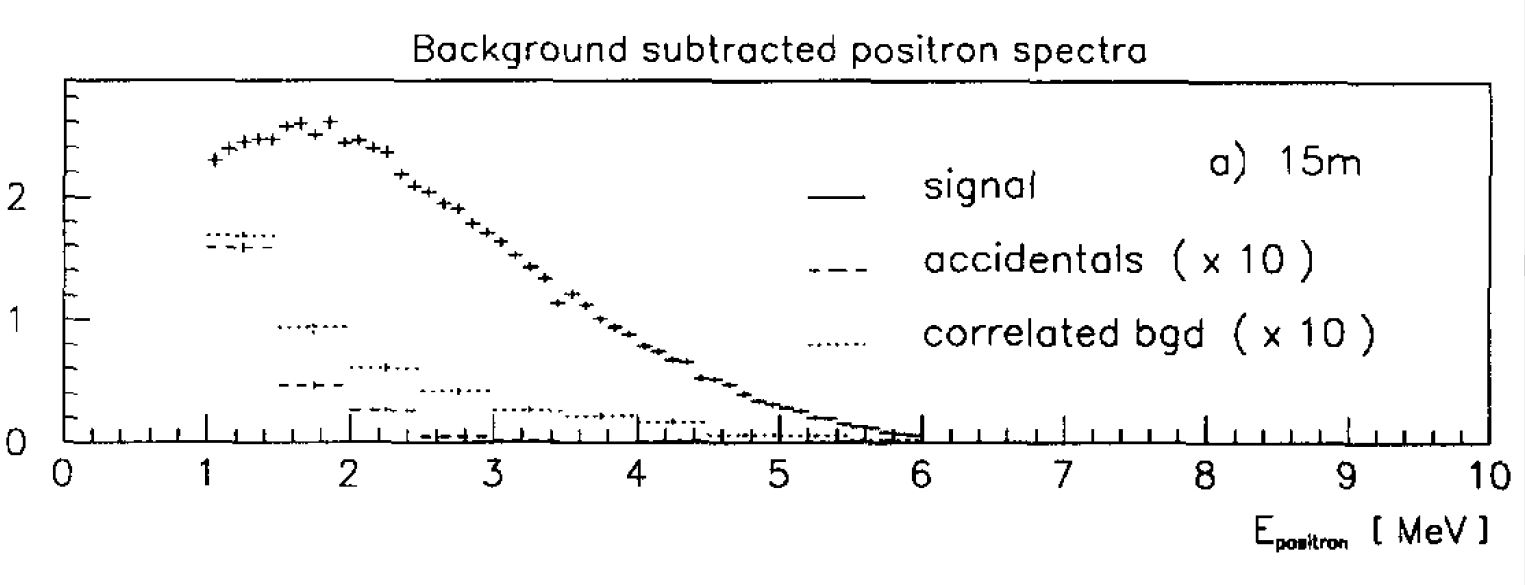 Structure!
Unfortunately, NEOS & Bugey-3 data are not available and given as function of positron energy   Must digitize and shift!
Digitizing and Energy matching
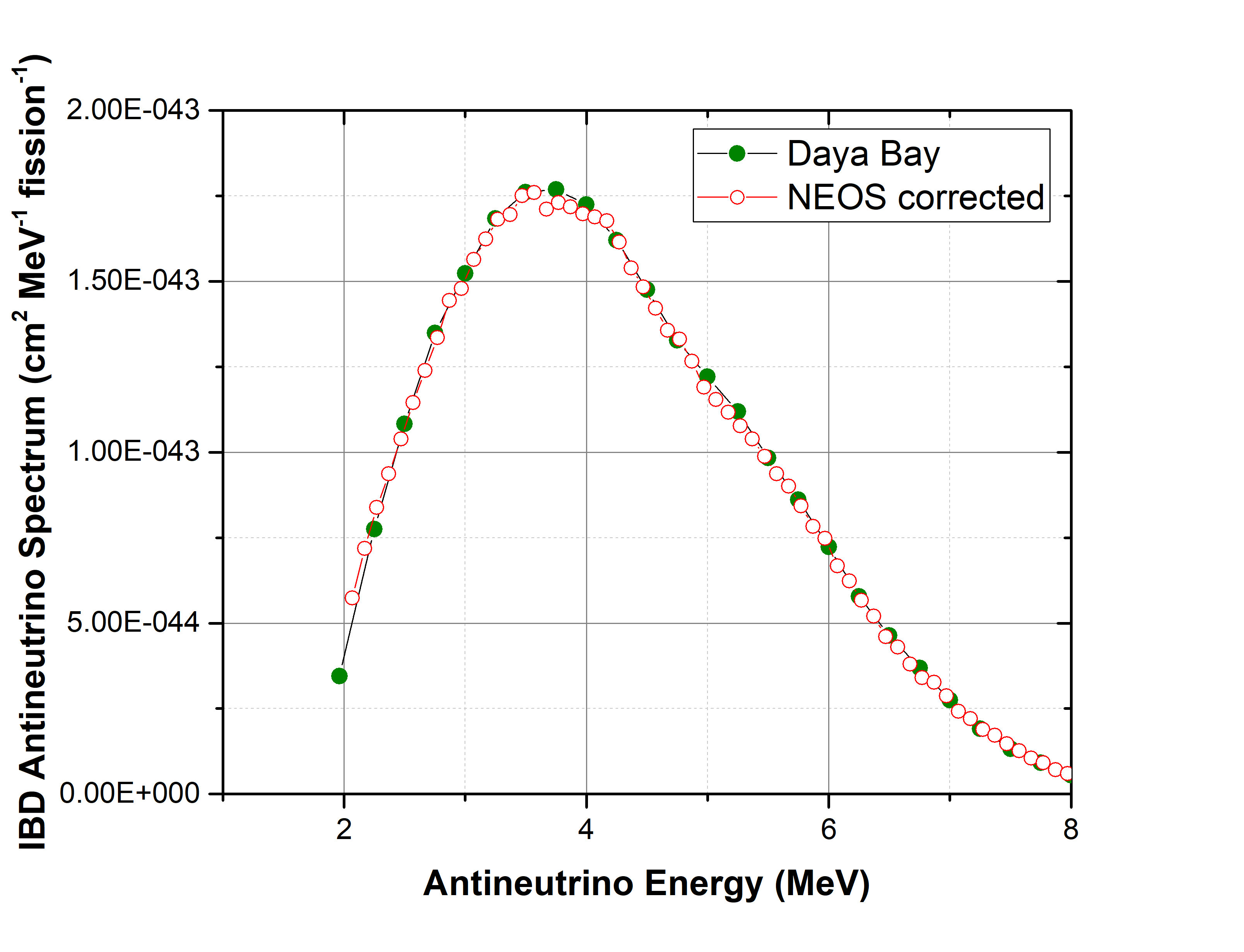 NEOS data was digitized and an energy shift aligned it nicely with Daya Bay
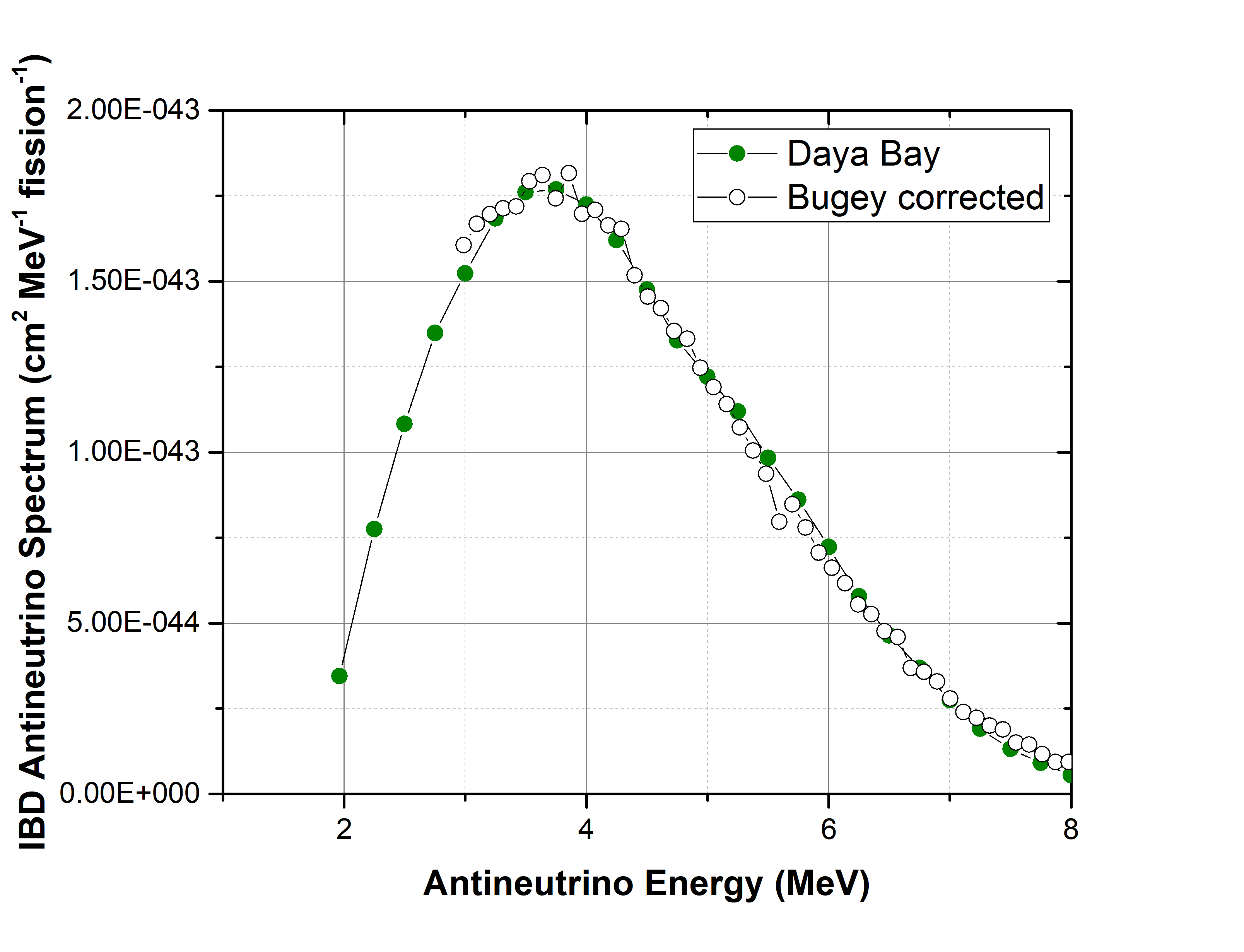 Bugey data was digitized, alignment with Daya Bay also required a linear term.
The agreement between NEOS and Bugey-3 ratios is quite good, all considered
As well as the agreement between NEOS and the summation calculation
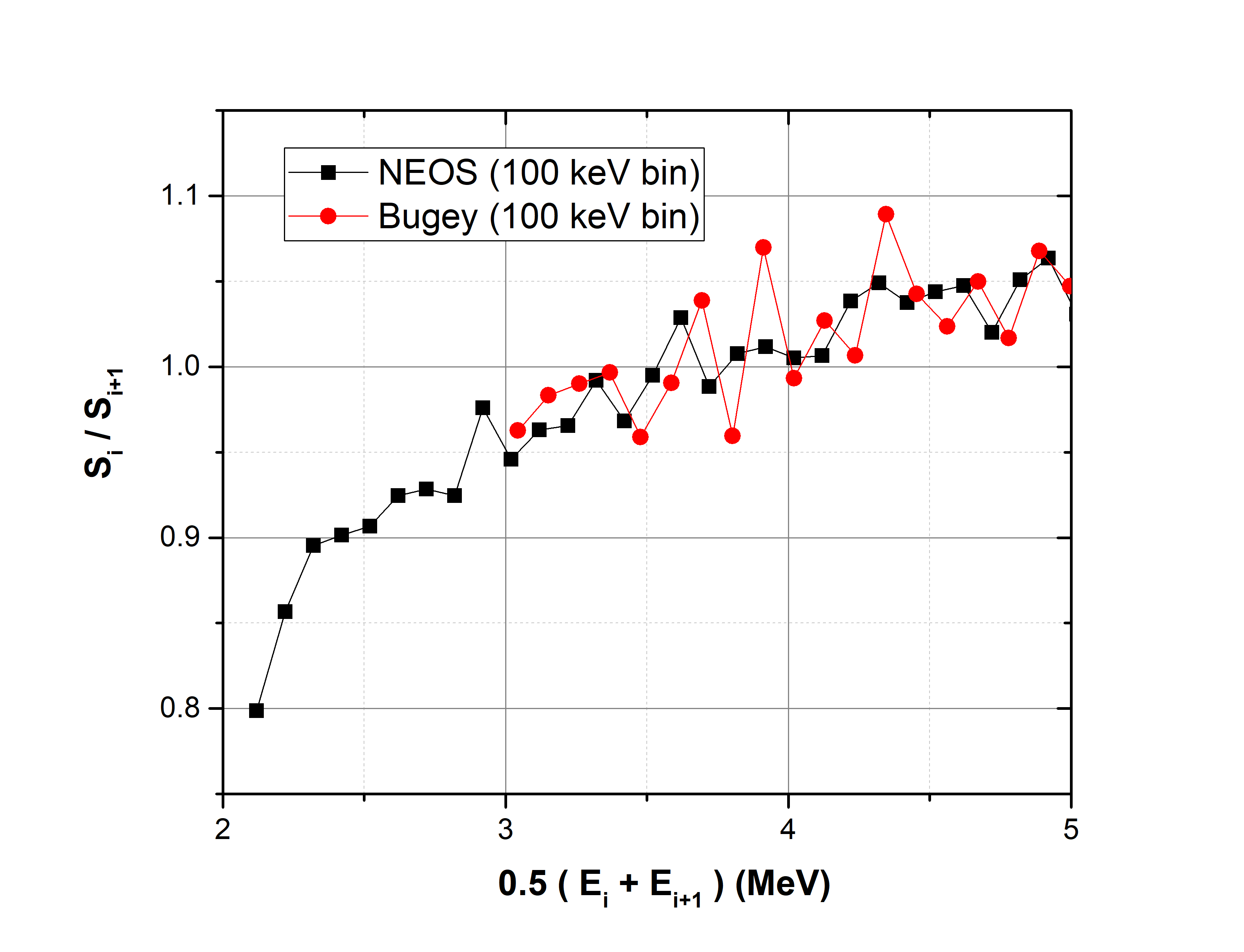 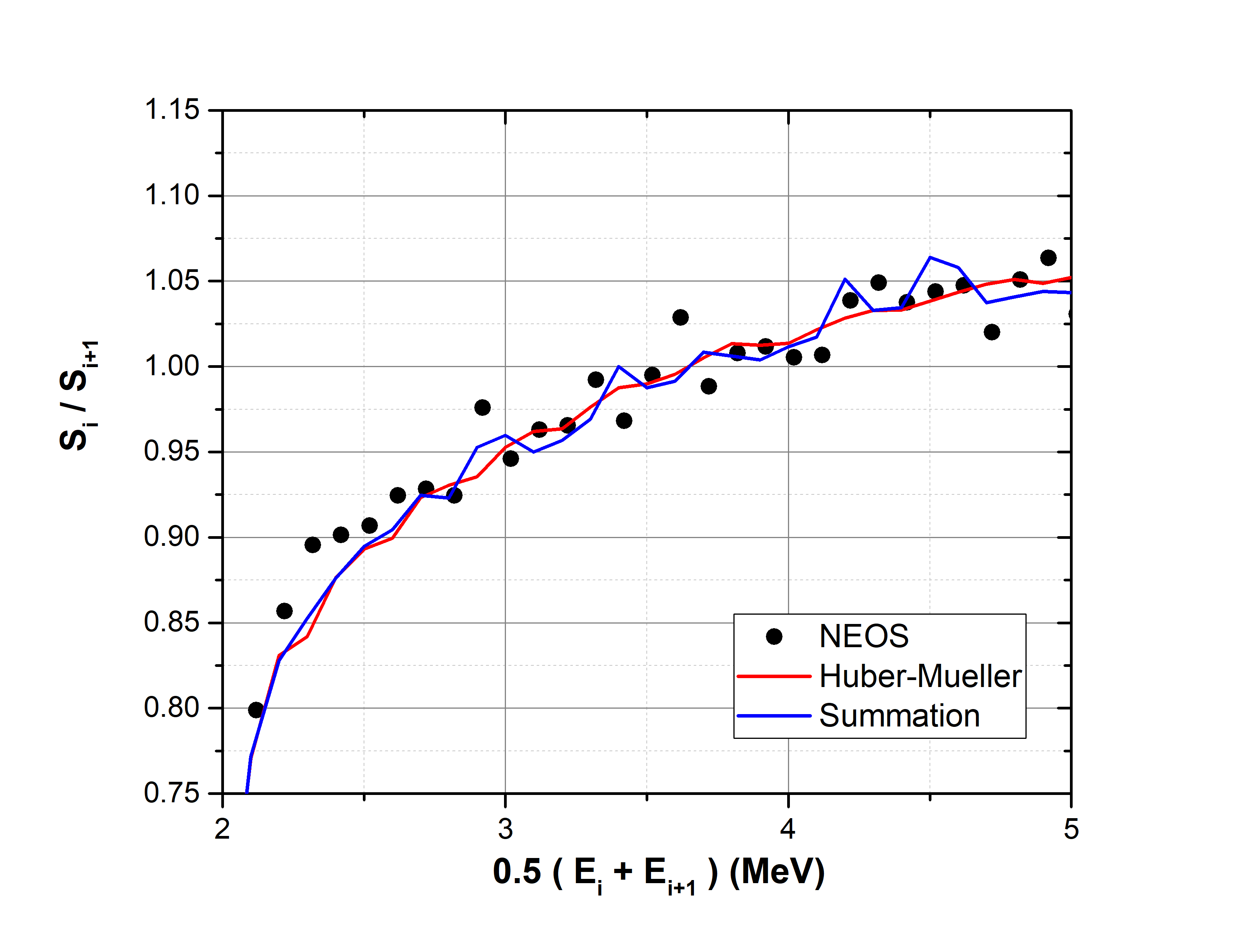 Nuclides behind fine structure at the top
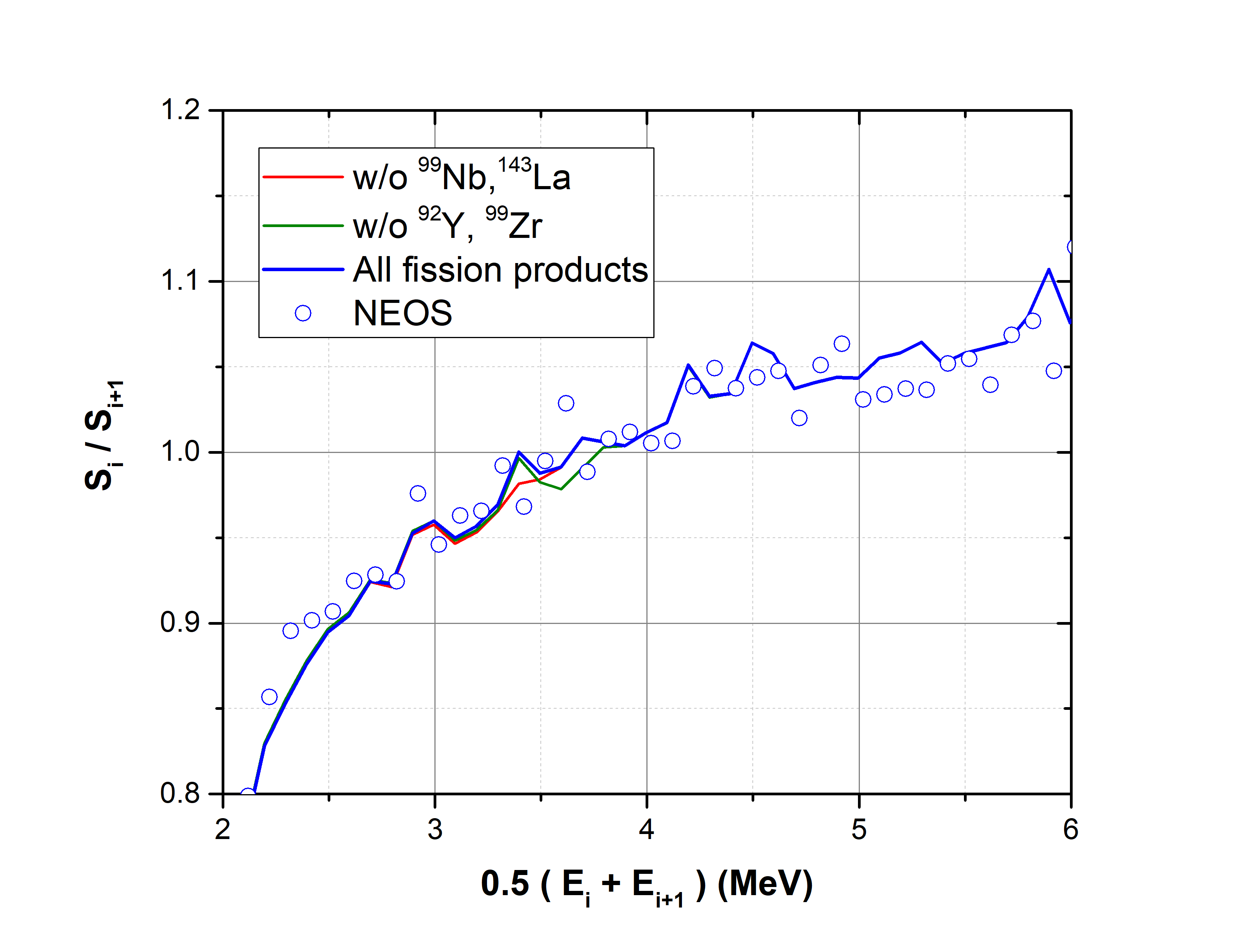 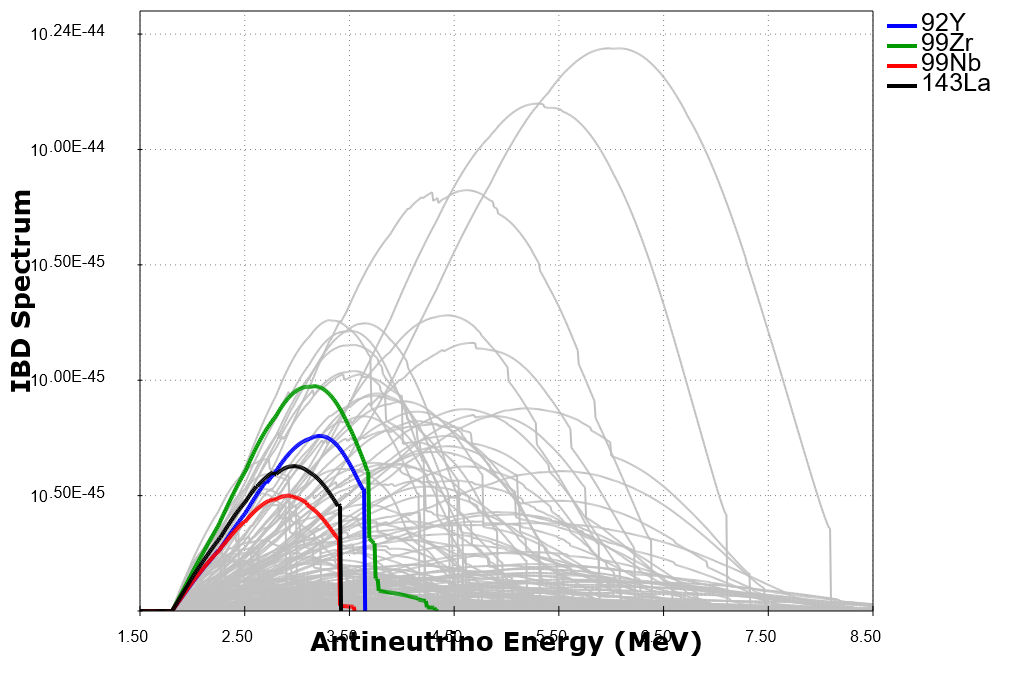 NEOS adjacent points ratio plot more consistent with databases than with 3+1 model
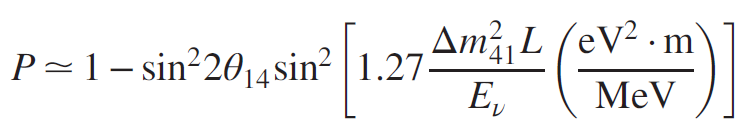 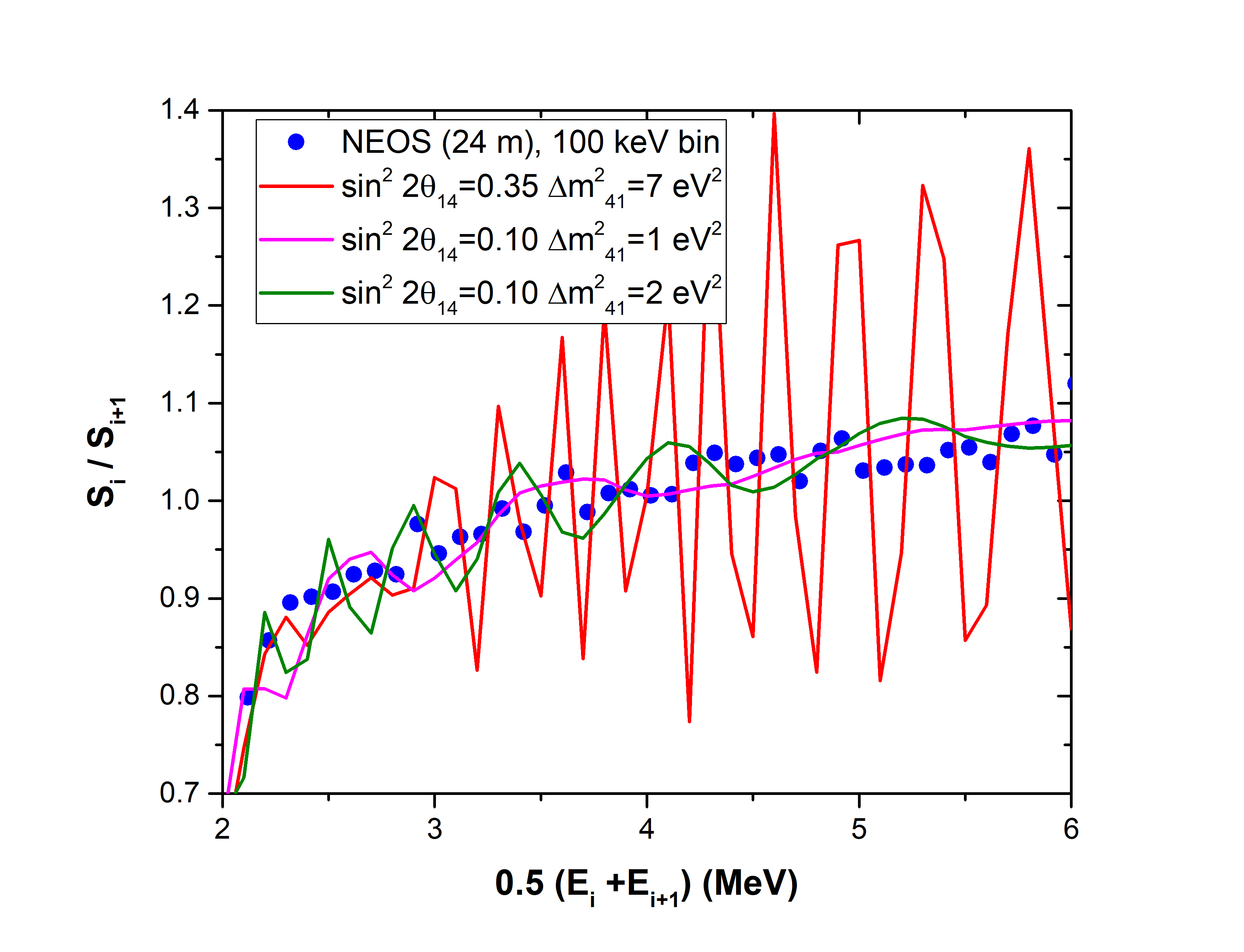 Assuming 2.0% uncertainty in the 2.7 – 5 MeV region
Conclusions
With better resolution and smaller bin intervals, contributions from individual nuclides, not captured in the conversion, begin to appear.   Must rely on nuclear databases to understand them.

Nuclear databases have not been tweaked / fine tuned to match ILL electron nor Daya Bay antineutrino spectra.

Individual fission product effects (fine structure, sharp cutoffs) were most likely first observed by Bugey-3, but not recognized as such until now.

While summation calculations are less precise than conversion ones, they are nevertheless more reliable as they contain contributions from more than 500 experiments.

The latest pieces added to the puzzle have not helped resolve it, they are instead hinting at a much more complex puzzle.